Comparison of GLACEAnd REDMoon Geant4Simulation Results
Mark D. Looper
April 24, 2024
Energy-angle distributions
The LRO/CRaTER team has been modeling the energy-angle distribution of lunar albedo particles for some years; e.g., you referred to Schwadron et al., Icarus (2016) in your 2021 REDMoon paper.
I am writing a paper on the Geant4 Lunar Albedo Computed Environment (GLACE) model, in which we are encapsulating and releasing those calculations.  Since the supplemental material for your 2021 paper is one of the few places we’ve found where energy-angle distributions are tabulated rather than just plotted, I want to compare the two models where they overlap.
I find that we disagree as to how to do the angular normalization of such simulation results, and I wanted to seek your comments before I submit this for publication.
Angular normalization
Correction factor
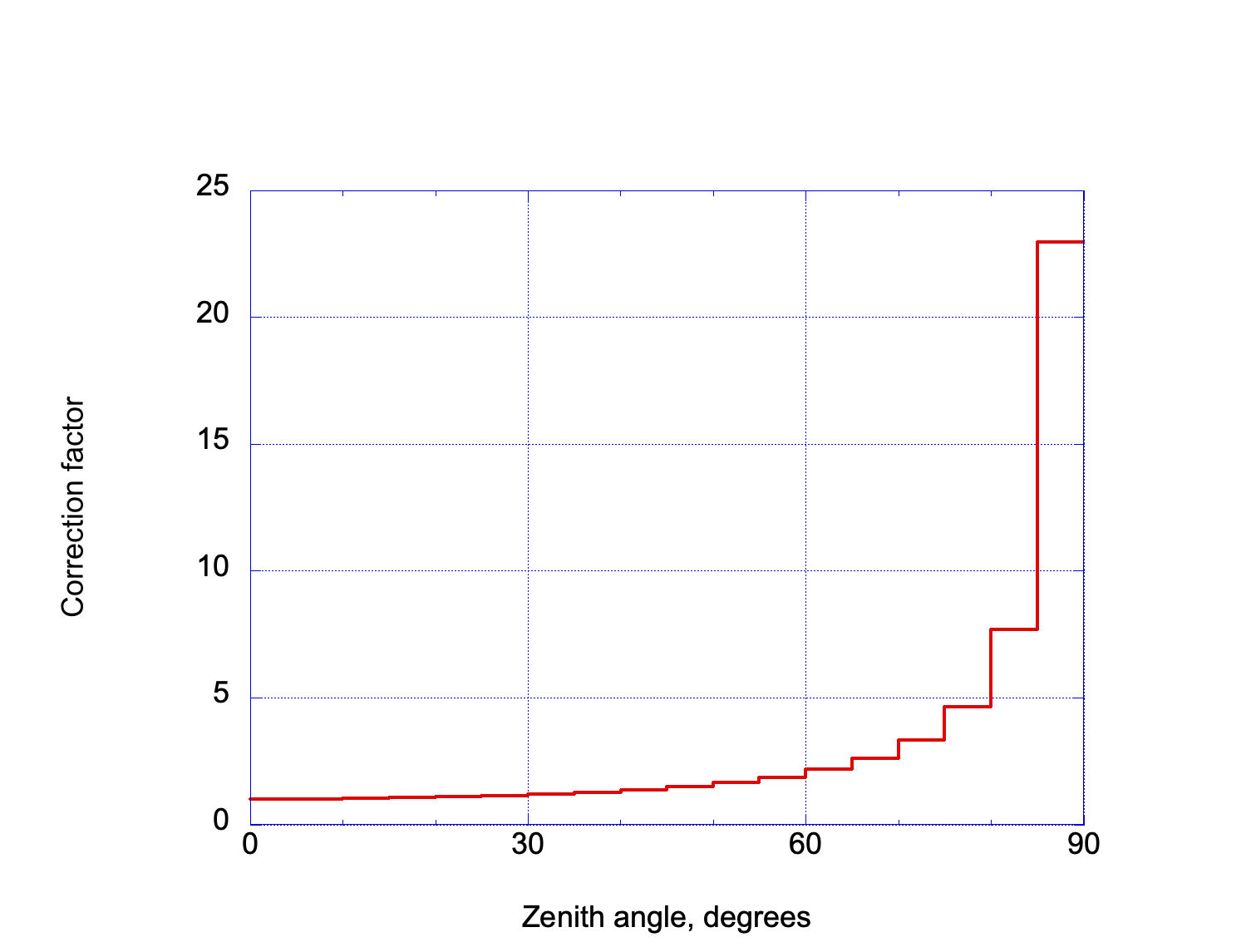 GLACE albedo protons
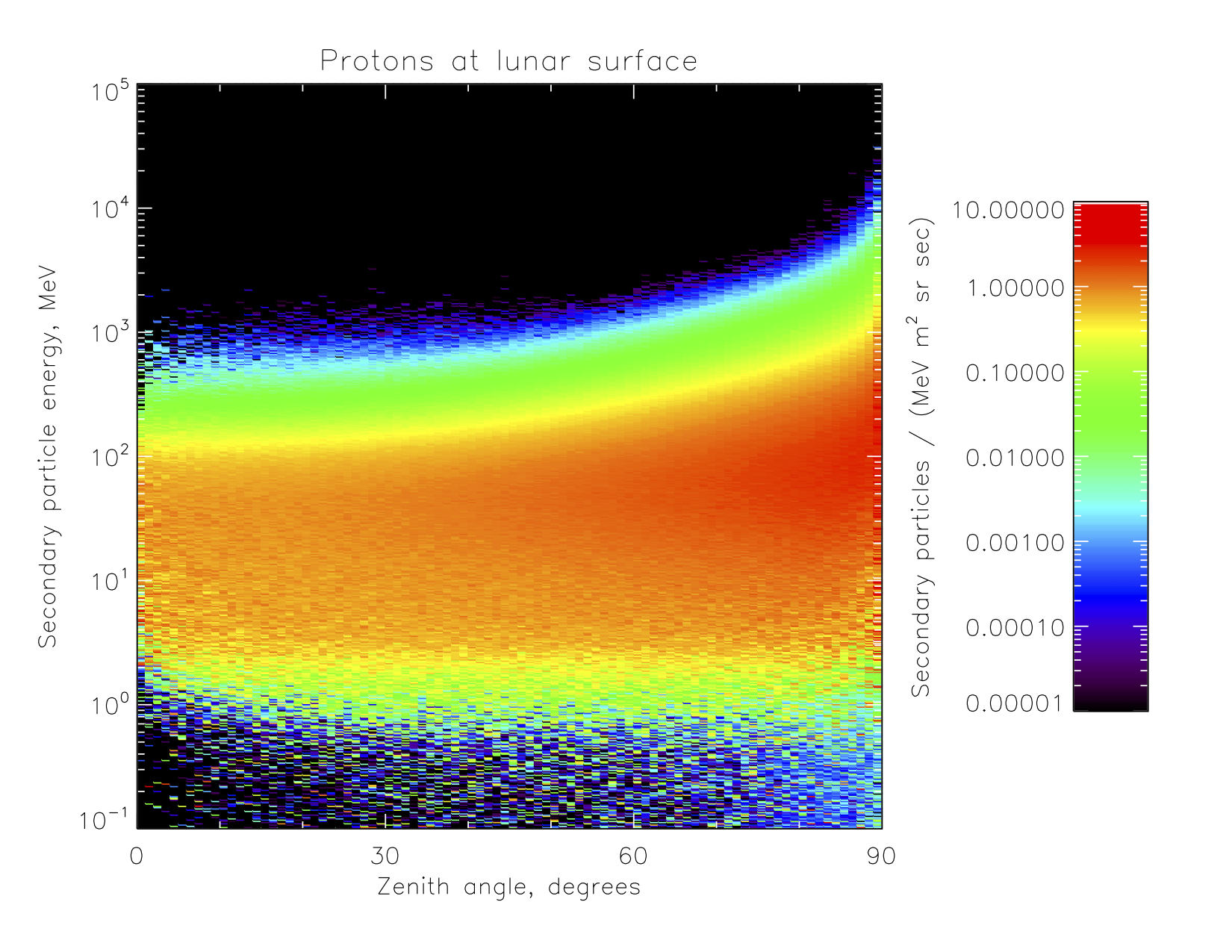 This is the plot of albedo protons for solar-minimum GCR input from the GLACE model, very similar to our earlier results, like that to which you referred from Schwadron et al. (2016).
REDMoon albedo protons
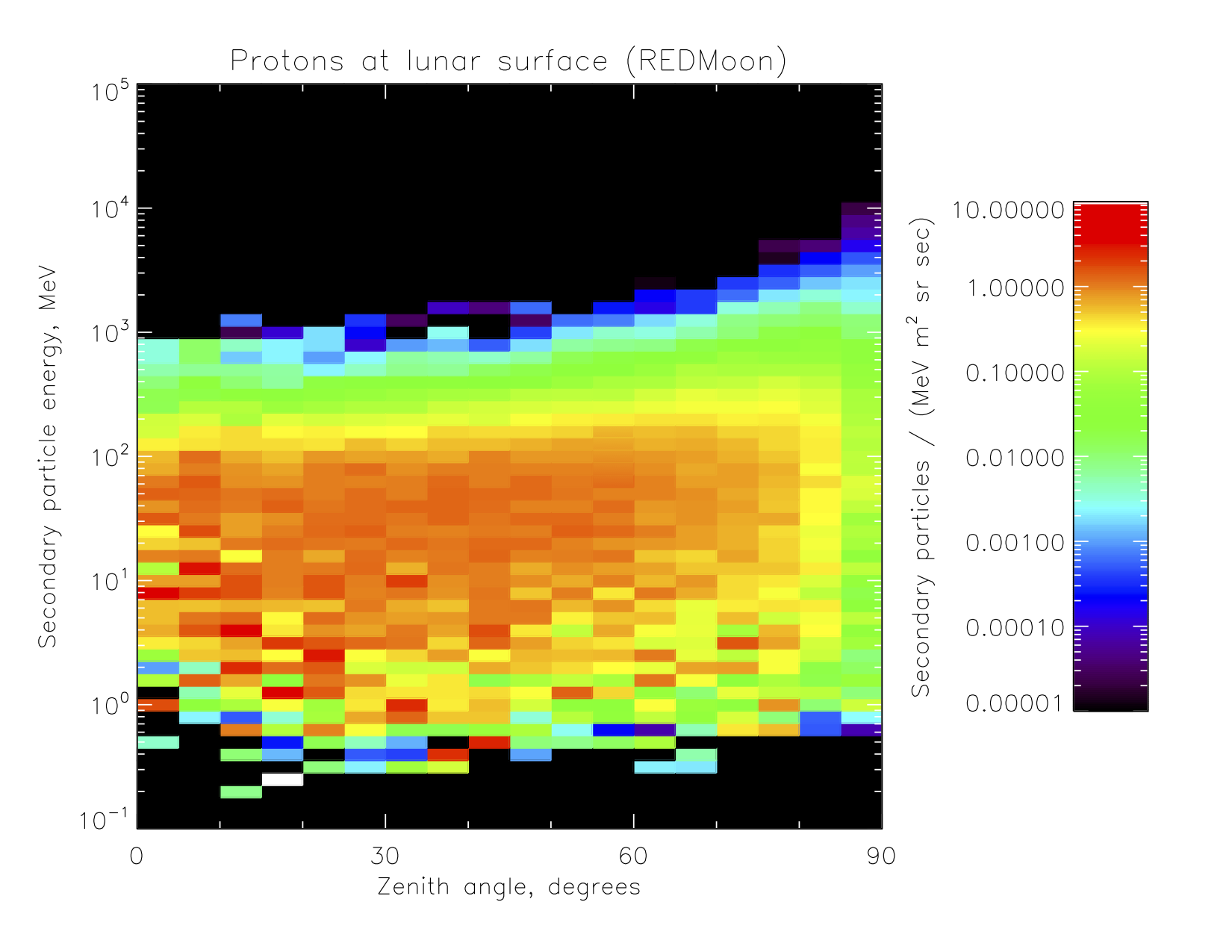 These are the albedo (surface) protons from REDMoon, taken from file fig3a.txt in the supplemental material from your 2021 paper.  This is the upper (upgoing) half of Figure 4a in the paper, rotated into the orientation in which the CRaTER team have been plotting and presenting our results.  Note falloff toward the horizon (90° zenith angle).
REDMoon albedo p+, corrected
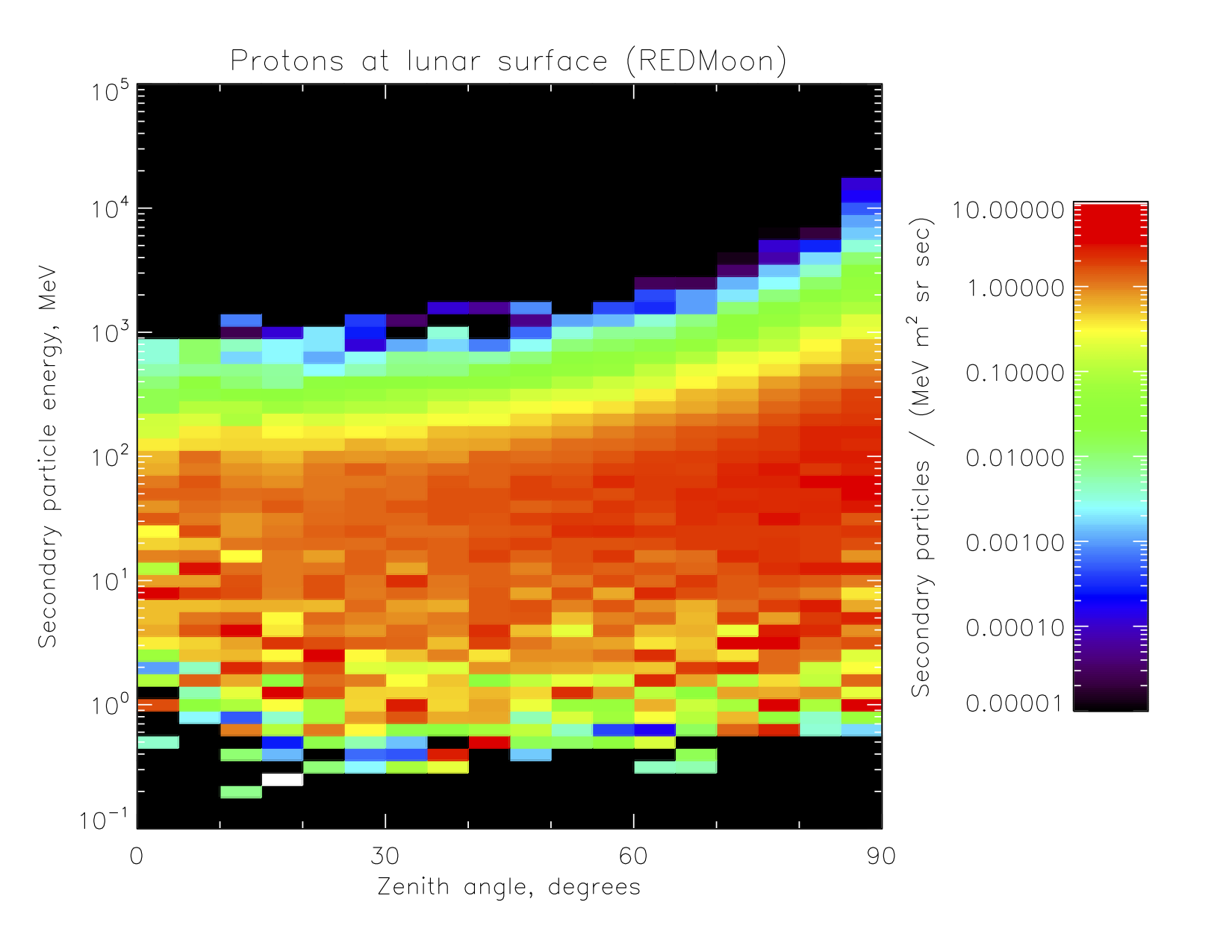 These are the albedo protons from REDMoon, with the angular correction on slide 4 of the present PPTX applied.  Note the similarity to the GLACE plot on slide 5:  flux drops off below about 1 MeV, and intensifies and hardens toward the horizon.
REDMoon albedo e-/e+, corrected
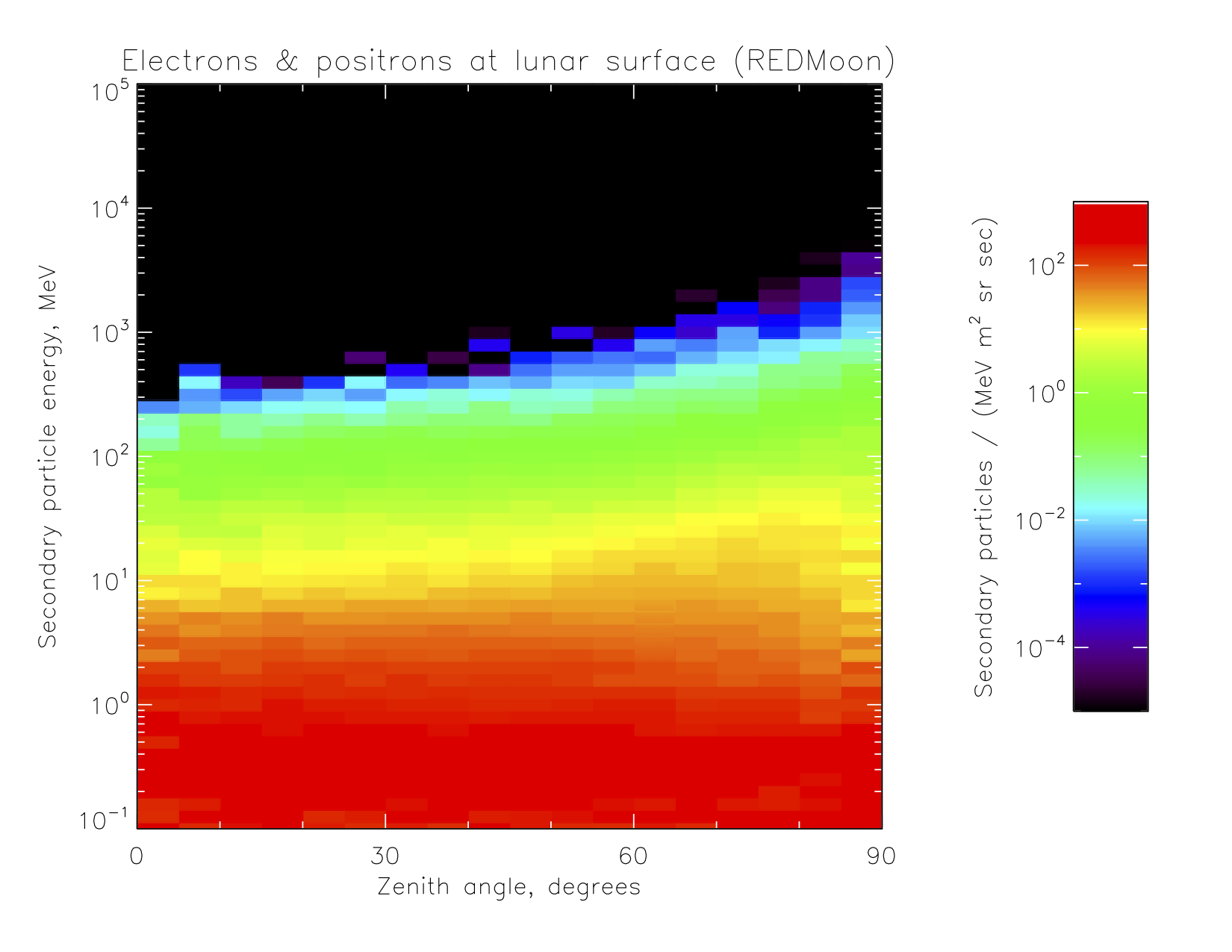 It is also of interest to compare the energy/angle distributions of electrons and positrons between the two models.  These are the albedo fluxes from your Figure 4e, with the correction factor applied; note that boosting the calculated fluxes toward the horizon using the factor on slide 4 does not entirely suppress the fall-off toward 90°.
GLACE albedo e-/e+
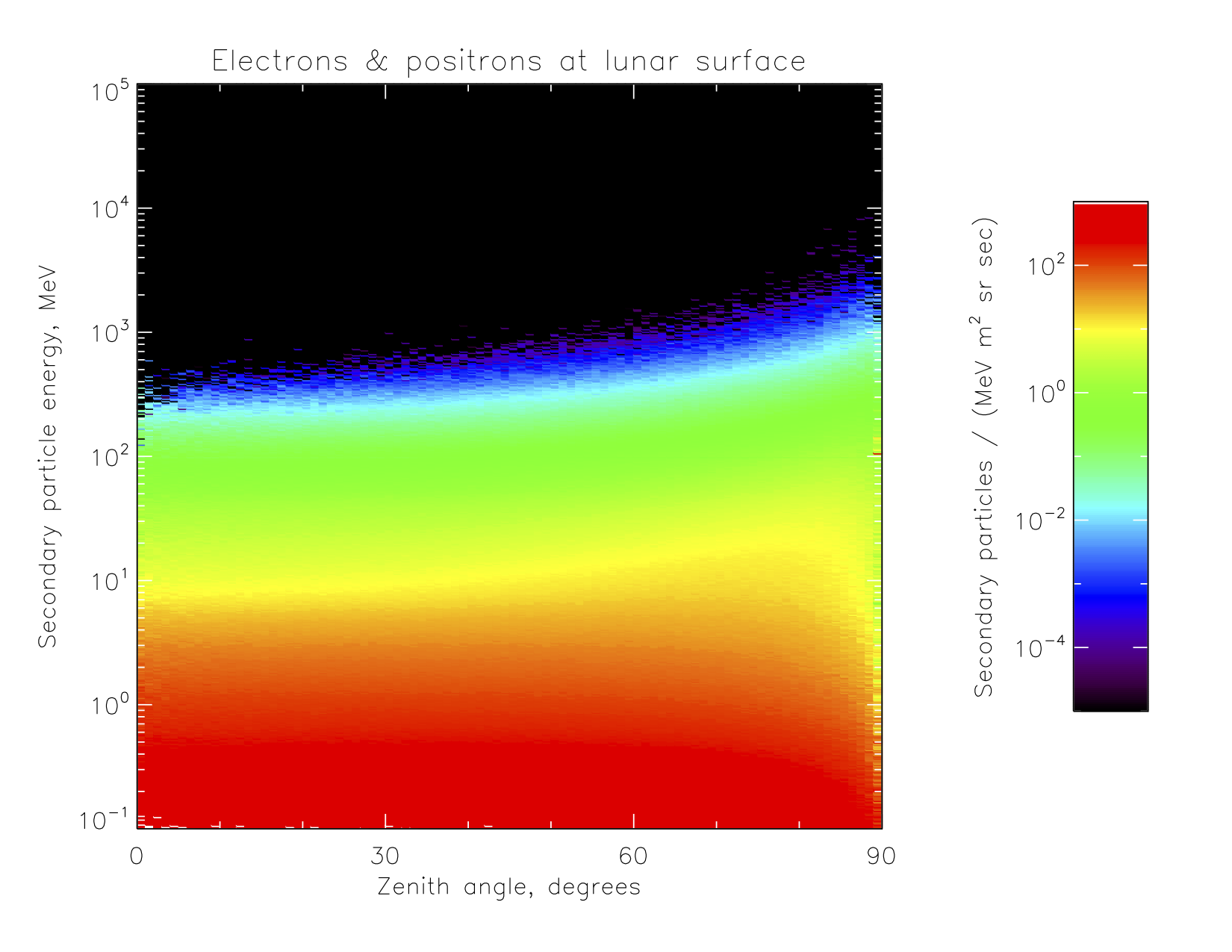 This plot from GLACE also shows a fall-off in the last few degrees toward the horizon.  This suggests that the correction factor on slide 4 is properly calculated to convert between our two methods of normalizing the angular distributions, and thus that the cause of the difference between the two is correctly identified on slide 3.
REDMoon incident protons
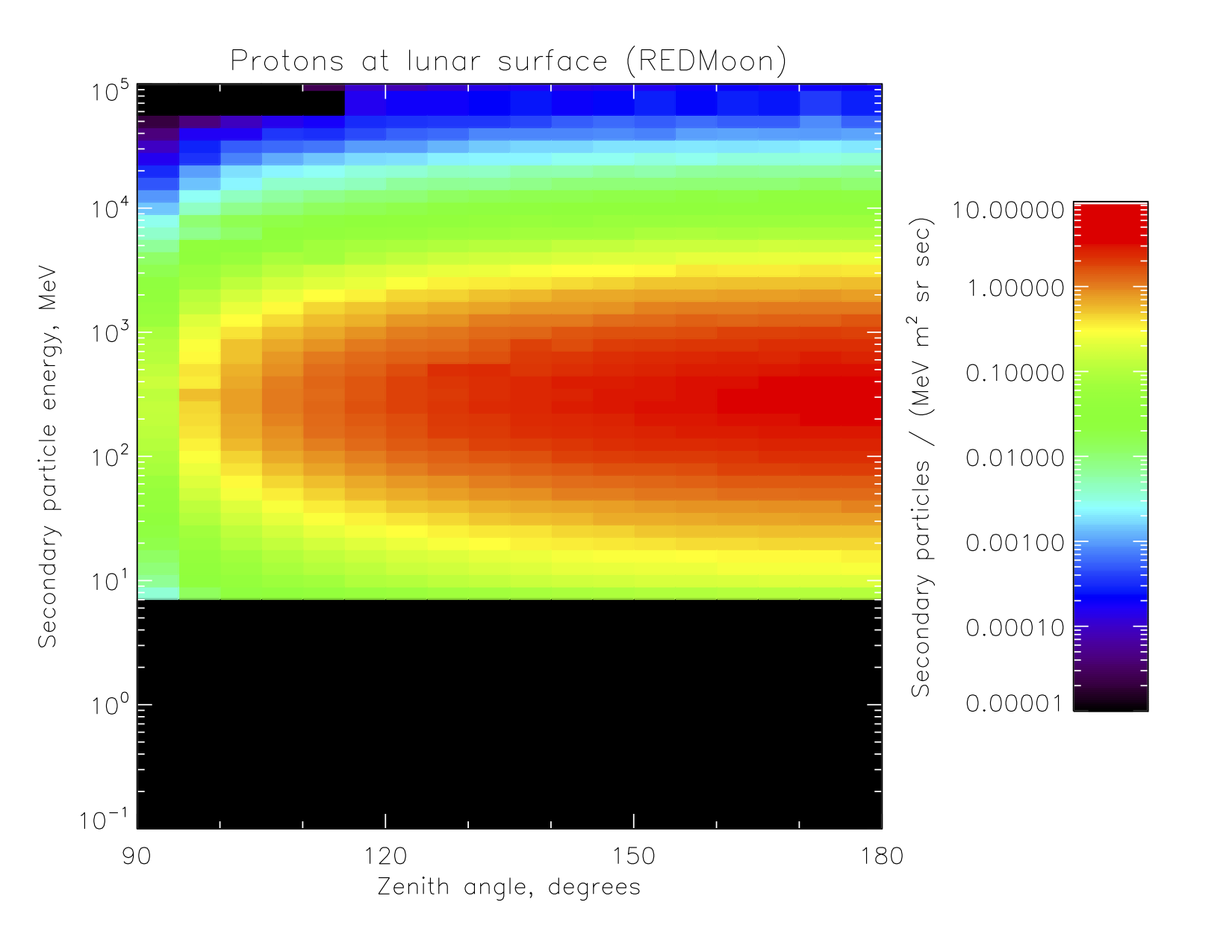 The preceding suggests that the description of our two angular calculations on slide 3, and the resulting correction factor on slide 4, explain the differences, but it does not show which one is correct.  However, consider this plot of the incident (downgoing) protons, taken from the same REDMoon file to show the lower half of your Figure 4a.  Note that the flux falls off toward 90° despite the simulation having isotropic incidence.
REDMoon incident p+, corrected
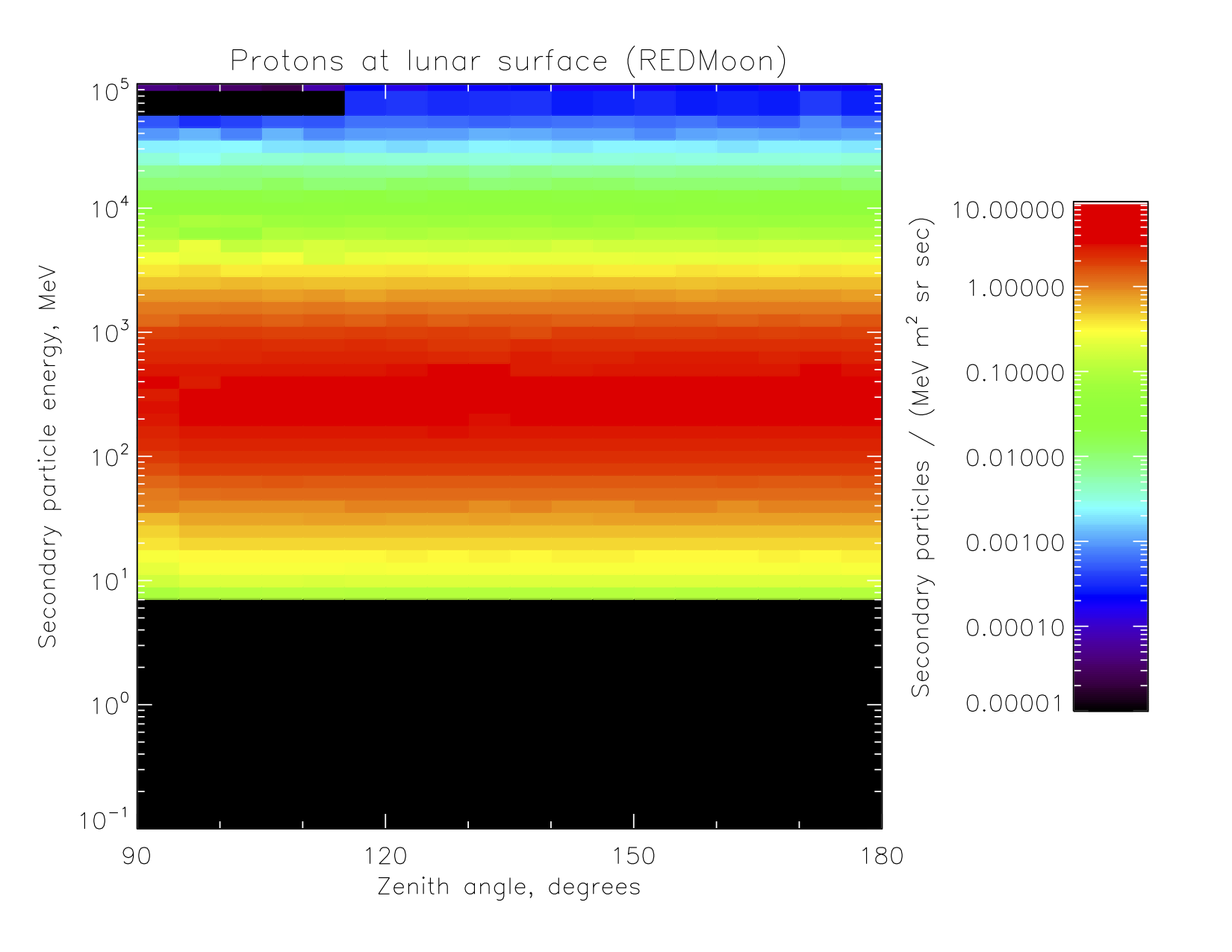 Applying the correction factor on slide 4, we recover the isotropic angular distribution of the incident protons in the simulation (horizontal color bands, indicating no variation of flux with zenith angle), within statistical fluctuations.  In our paper, I will include an appendix with some further (artificial) test cases, using a spherical target and source vs. point (recovering spherical geometry via symmetry) and with isotropic albedo flux.